Презентация по английскому языку
Английский для путешественников.
Аэропорт

по материалам  учебного пособия 
для взрослых
 «С английским - заграницу!»,
Автор Наталья Черниховская.
Шайдурова Валентина Федоровна
Учитель английского языка
ГБОУ «Школа №106»
Санкт-Петербург
2015
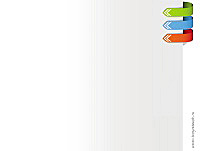 Content

Departure

2. On board

3. Arrival
.
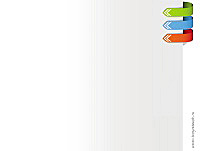 AIRPORT:  Part 1. Departure
Flight Information Monitors

Arrivals               Прибытие
Departures         Отправление
Delayed -       Задержан
On time  -      По расписанию
Check – in -   Регистрация
Registration in progress  -идет регистрация
Recording
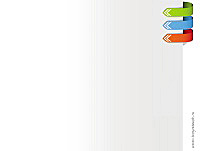 Registration in progress
You say:

1. Here you are. May I have a window seat, please?
You hear:

1.  Hello!  Your ticket and passport, please.
2. I’m sorry, but we have no 
window seats left.
2. May I have an aisle seat, please?
3. Not a problem.
Do you want to check this bag?
3. No, I carry on it.
4. Thank you.
4. Here’s your boarding pass.
5. Enjoy  your flight!
Passport control area
Security check
Departure gate / boarding gate
Gate (4)
Звукозапись – объявление о посадке
Звукозапись для опоздавших пассажиров
Звукозапись о задержке рейса
Упражнения
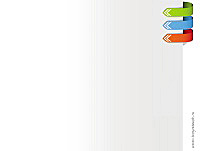 Part 2. On board
I’m sorry but… I think you’re in my seat.  
Простите, но мне кажется, …вы заняли мое место
Oh, really? I’m very sorry. Правда? Извините.
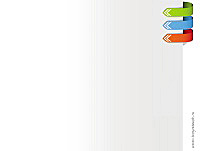 - What would you like to drink?
Tomato juice, please.
Some water/ a coffee/ a glass of red wine
- What do you prefer – 
fish with rice or meat with mashed potatoes?
What kind of meat?
- It’s beef/ pork.
I’ll have beef/ chicken with potatoes, please.
- Here you are. Enjoy your meal.
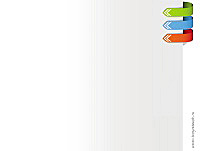 May I have another coffee, please?
May I have a water/ a glass of red wine/a sick-bag, please?
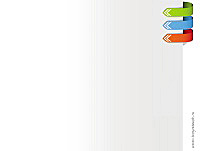 Part 3. Arrival
You hear:

That way, madam.
       Up the escalator.
Everyone is going there.
You say:

1.Excuse me?
 Where can I get a visa stamp here?
2. Hello! Where are you going?                                    2. I’m here for vacation/ I’m going to …
3. What’s the purpose of your visit?                              3. I’m here for vacation/ I’m a tourist
.
4. What are you going to do during your visit?             4. I’m going to see…. To visit….
5. Where are going to stay?                                           5. I am staying at the Sokos, in Helsinky
6. Are you brining anything into the country?            6.-  I’m brining presents for my friends.
                                                                                               -  No. I ‘m going to go shopping, so I’m 
                                                                                               brining anything.
                                                                                              -  Only private things.
7. How long will you stay in Helsinky?                         7.  Two days/ weeks
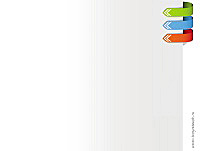 Baggage Claim/ Baggage Drop – получение багажа
Lost Baggage Counter  - Служба утерянного багажа

Lost and Found     - Бюро находок
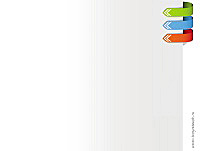 Источники: 
1.Наталья Черниховская. «С английским - заграницу!»,  эксмо,Москва, 2013

.